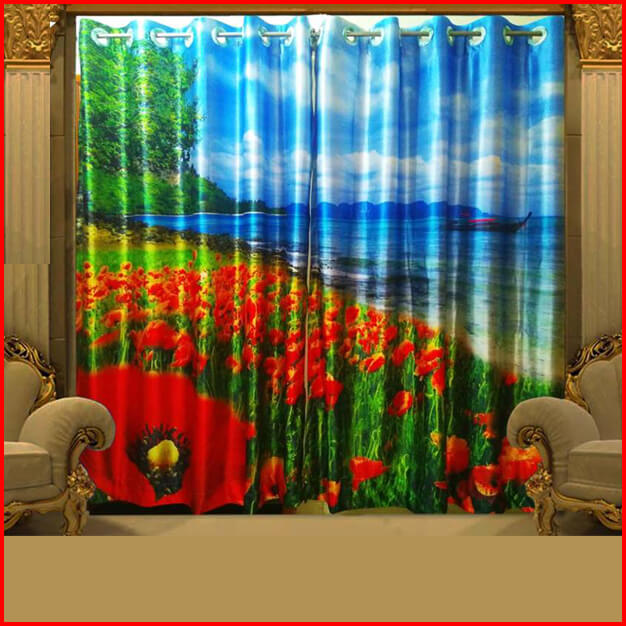 Welcome to you all
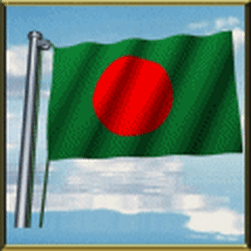 Welcome to you all
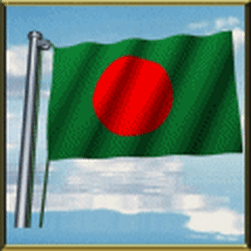 Teacher’s Information
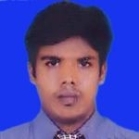 Md. Shamsul Alam
BA(Hons.)MA in English.
Assistant Teacher( English)
Naboday Secondary Girl’s School
Shailkupa, Jenaidah.

Phone:01917-452052,01722-922691

Email:shamsul101085@gmail.com
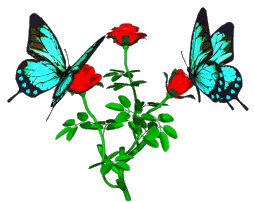 What do you see in the picture ?
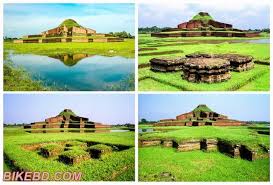 Paharpur
Today’s  lesson
The Somapura Mahavihara
English For Today
Class- Nine/Ten
Unit-Eight
Lesson-Two
Learning outcomes
After this lesson the students will be able to--- 
describe the picture.
know new vocabulary.
match the words.
choose the correct answer.
answer the questions.
write a paragraph.
Word Meanings
Excavate
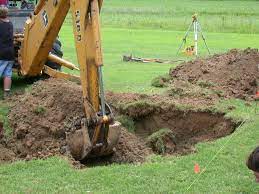 Dig out
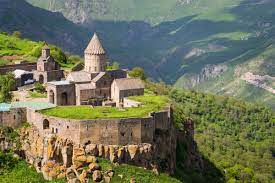 Monastery
a  convent
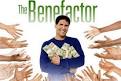 Benefactor
helper
Match the words with their meanings
Group work
Answer
Archaeological =ancient cultural remains
Excavate = uncover something with dificulty
Lofty = grand
Extensive = widespread
Systematic = done methodically
Debris = rubbles/wreckage
Devout = pious
Individual work
Read the text  in again A   & choose the correct answer .
1. Paharpur  is a---- 
a) typical Bangladeshi  village. B) an extraordinary  village. c)a very small village. D) a village on top of mountain
2. After excavation, the archaeologists discovered a huge…….. 
 a) king’s place b)emperor’s courtyard. c) Buddhist monastery d) Hindu temple. 
3.How many phases of excavation of ‘Paharpur’ has been mentioned in the text?
 A) four b) five  c)six  d) seven.
4. What things indicates  that the site  was built by  the second Pala king ? 
a)earthen  seals b) ceramic seals c) stone seals d) iron seals
5. The word ‘benefactors’ in the text means –
a) banker b) famous businessmen c) people with money d) financials  supports
Work in pairs. Ask & answer the questions
Why is the village  named Paharpur ?
Where is it located ?
What is it famous for ?
Why was the site  officially  stated  to be preserved ?
Why is the named Paharpur ?
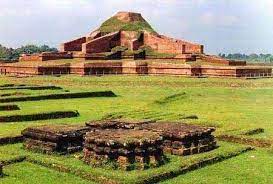 The village is named paharpur  according to the name  ‘Pahar’ which  means hill.
Where is it located ?
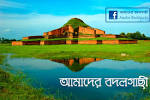 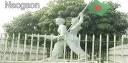 It is located  in  Naogan district of northern Bangladesh.
What it is famous for ?
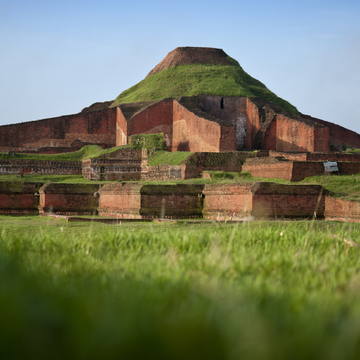 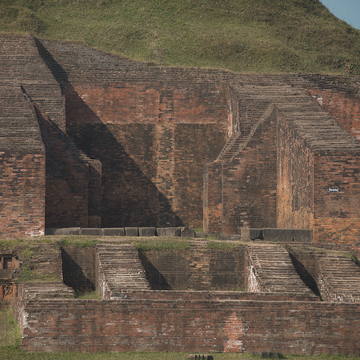 It is famous for  n archaeological  site which  is a lofty ruin  of an  ancient temple.
Why was the site  officially  stated to be preserved ?
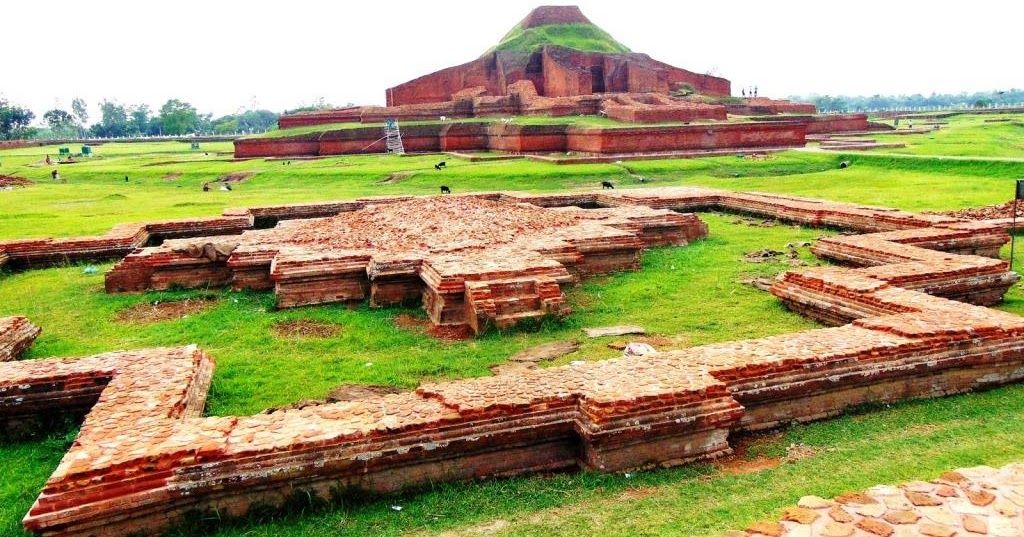 The site was officially  stated to be preserved because  of its historical  importance .
Evaluation
Who prevented  an extensive excavation ?
When was Somapura  Mahavihara discovered ? 
Where is Paharpur  situated ?
 What is the height Cunninghum discovered  a tower ?
Home work
1. Do you have any old  or ancient  relic in your  city/ town/ village ? Write about it .
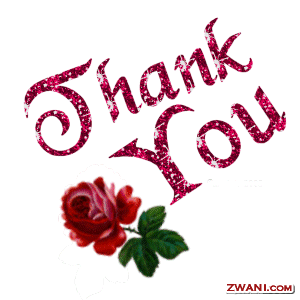